Отчёт о выполненных работах по благоустройству и текущему ремонту за периодс 17 июня по 23 июня 2023 года.
Текущий ремонтРемонт почтовых ящиков в парадной №4 по ул. Орджоникидзе д.9
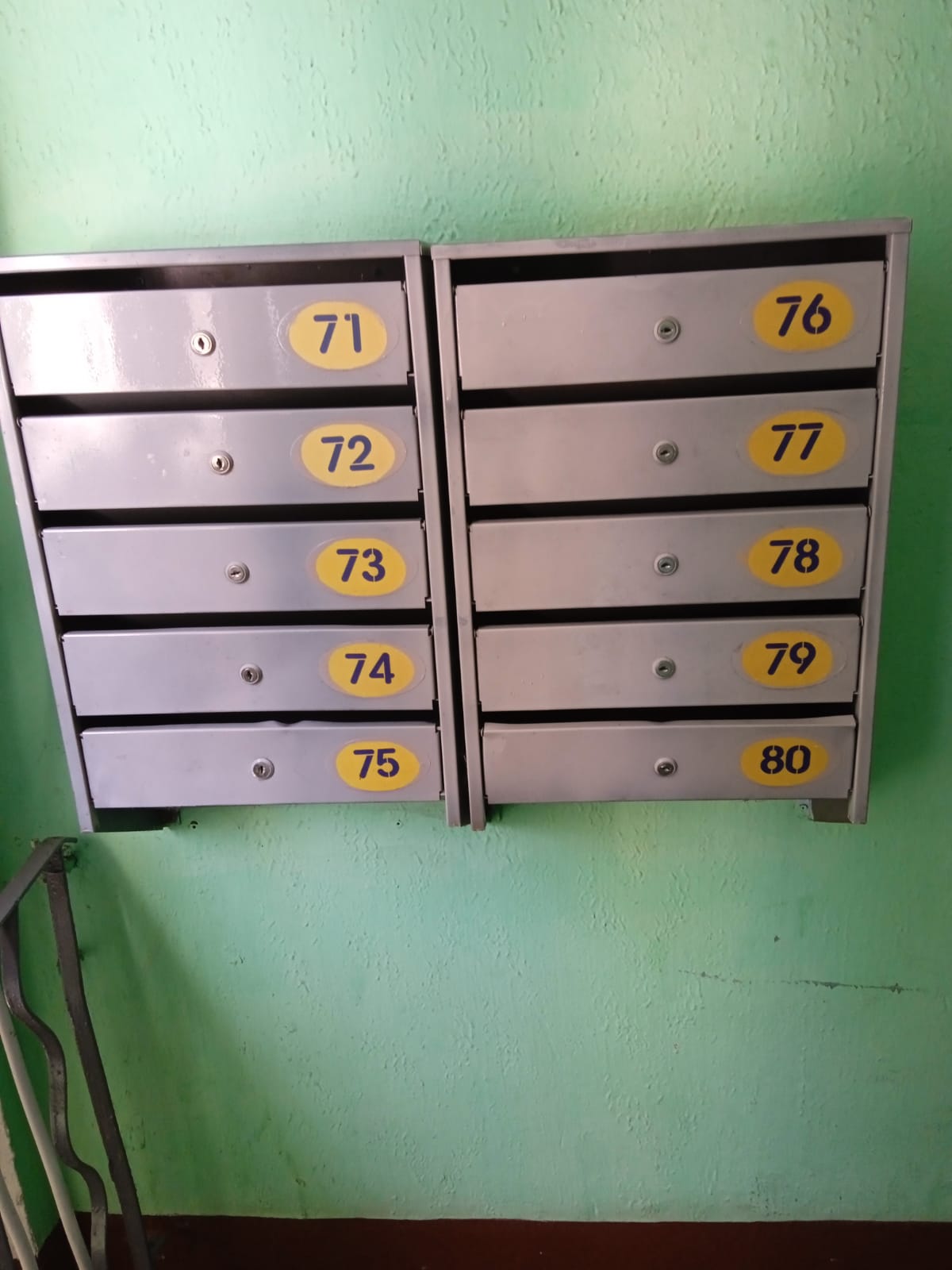 Текущий ремонтРемонт элеваторного узла по ул. Алтайская д. 19
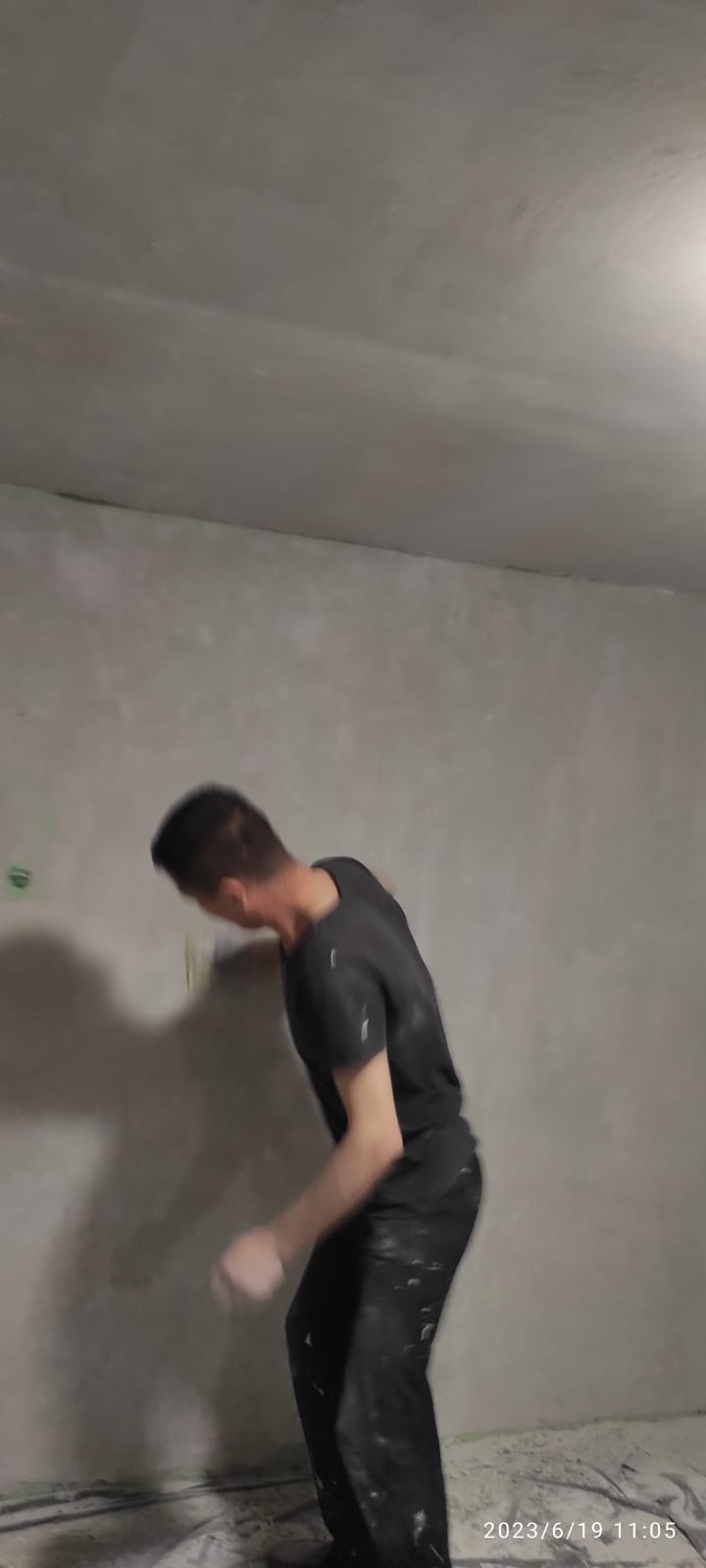 Текущий ремонтКосметический ремонт парадной №3 по ул.Ленсовета д. 24
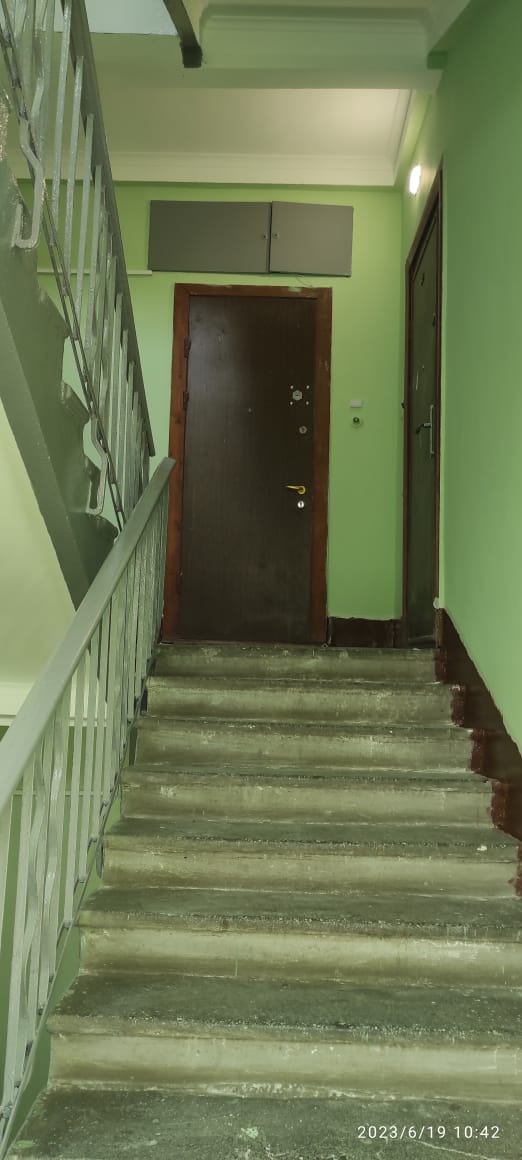 Текущий ремонтКосметический ремонт, подготовка к окраске фриза парадной №1 по ул.Ленсовета д. 21
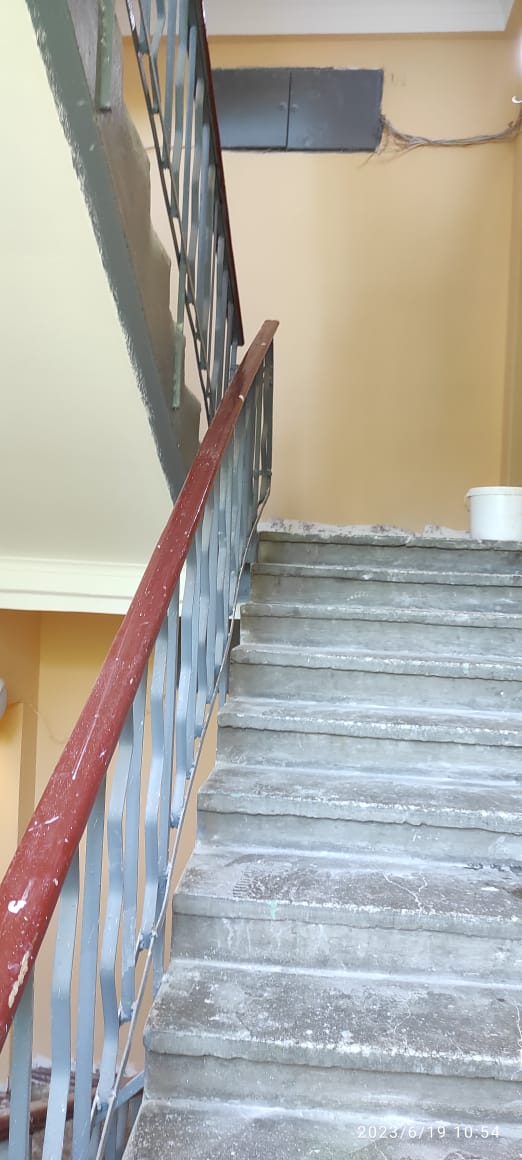 Текущий ремонтОкраска фриза по ул.Орджоникидзе д.12 (парадная №2)
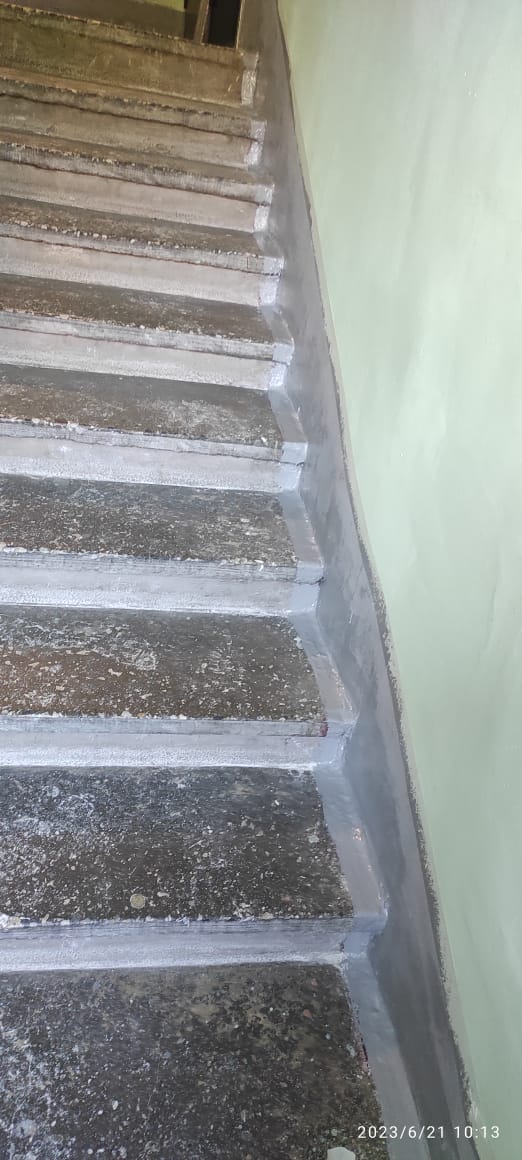 Текущий ремонтРемонт цоколя по ул. Ленсовета д.63
Текущий ремонтКосметический ремонт парадной №5 по пр. Ю.Гагарина д.14, к. 4
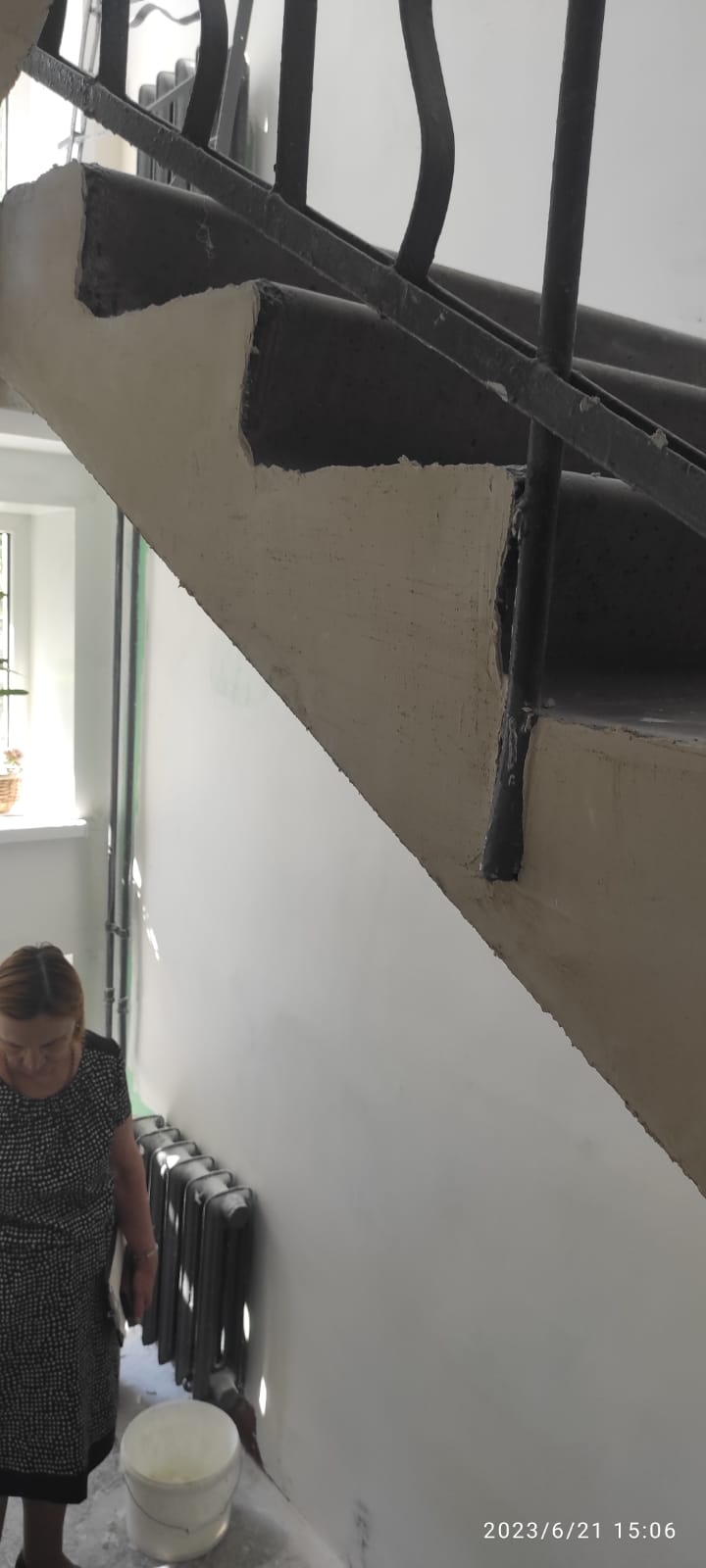 Текущий ремонтКосметический ремонт парадной по Витебскому пр. д.73
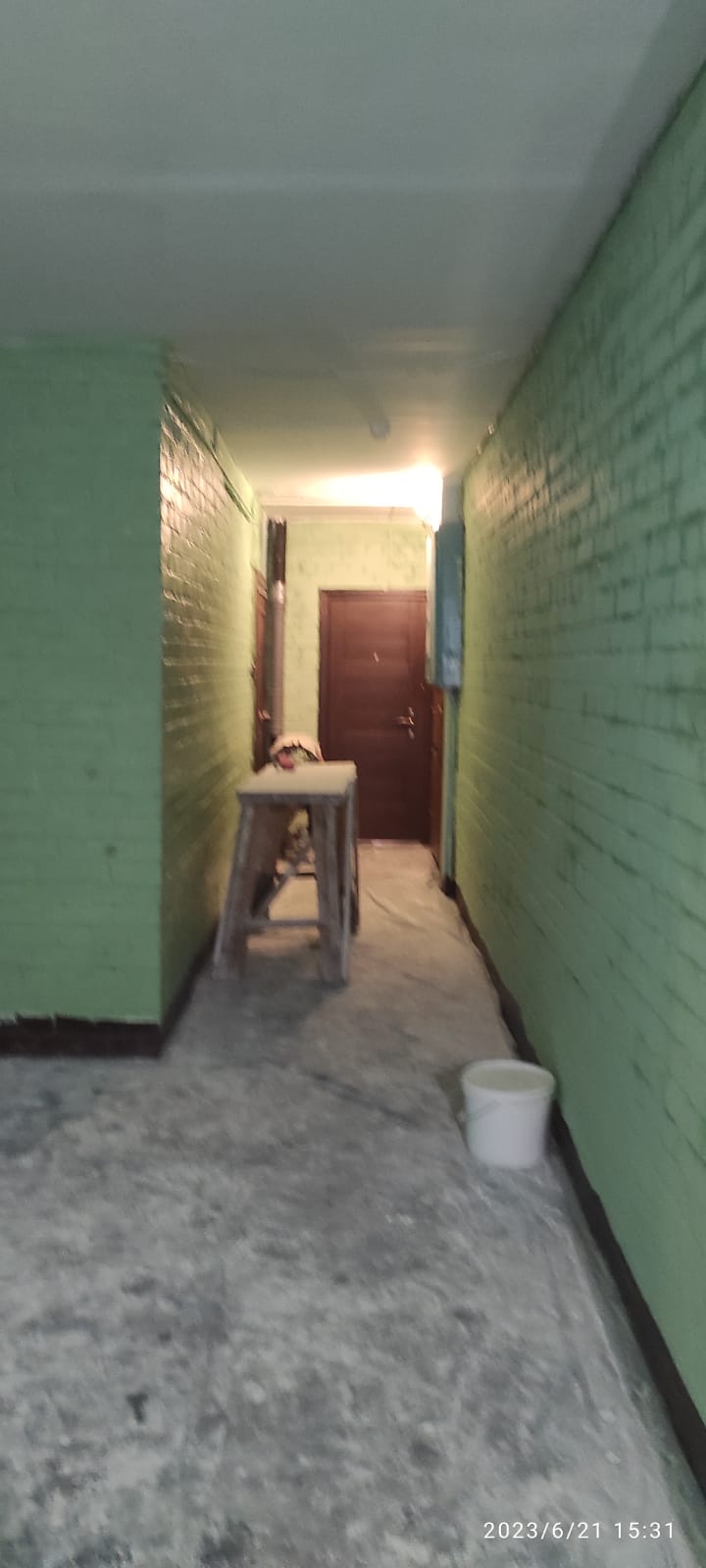 Текущий ремонтКосметический ремонт парадной №1 по ул.Ленсовета д. 21
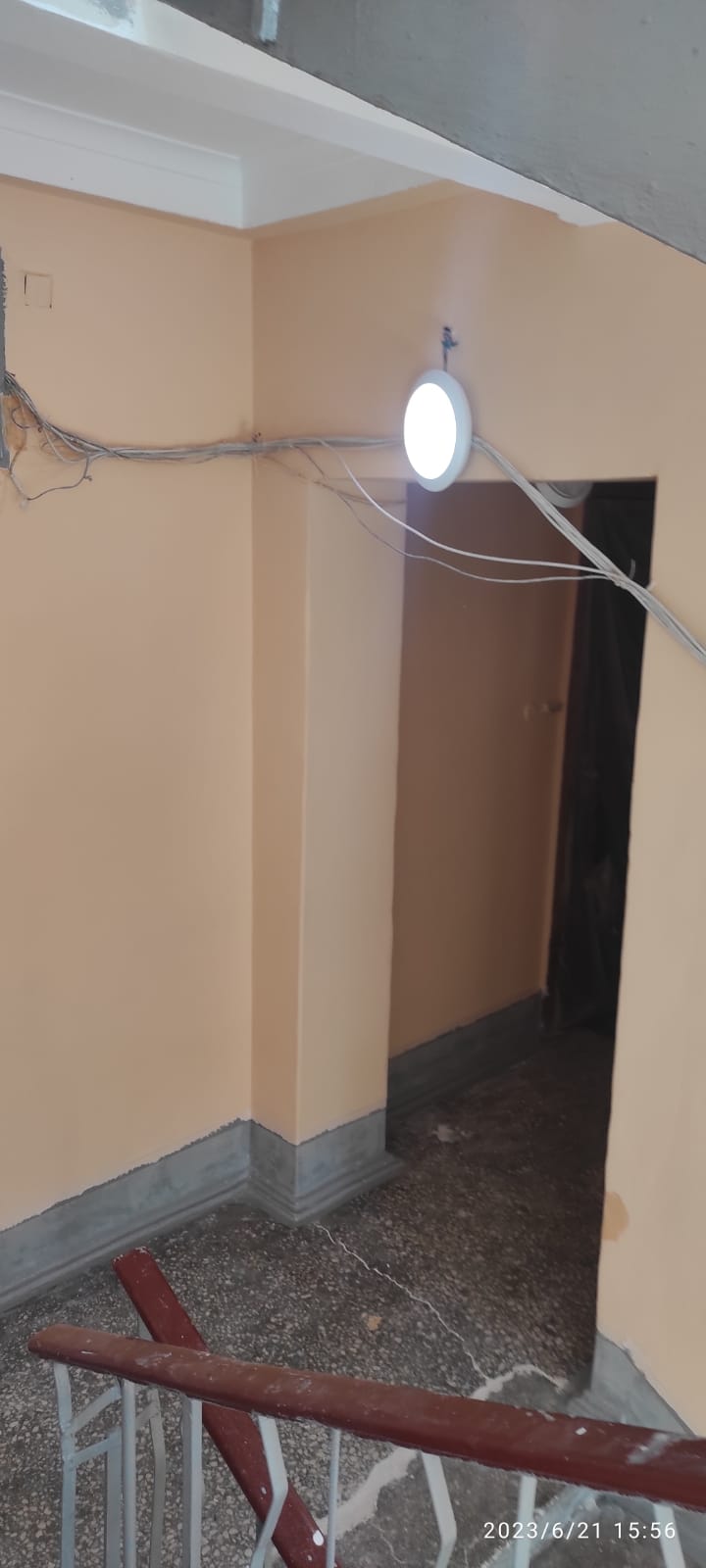 Текущий ремонтРемонт газонного ограждения по Витебскому пр. д.29, к.2
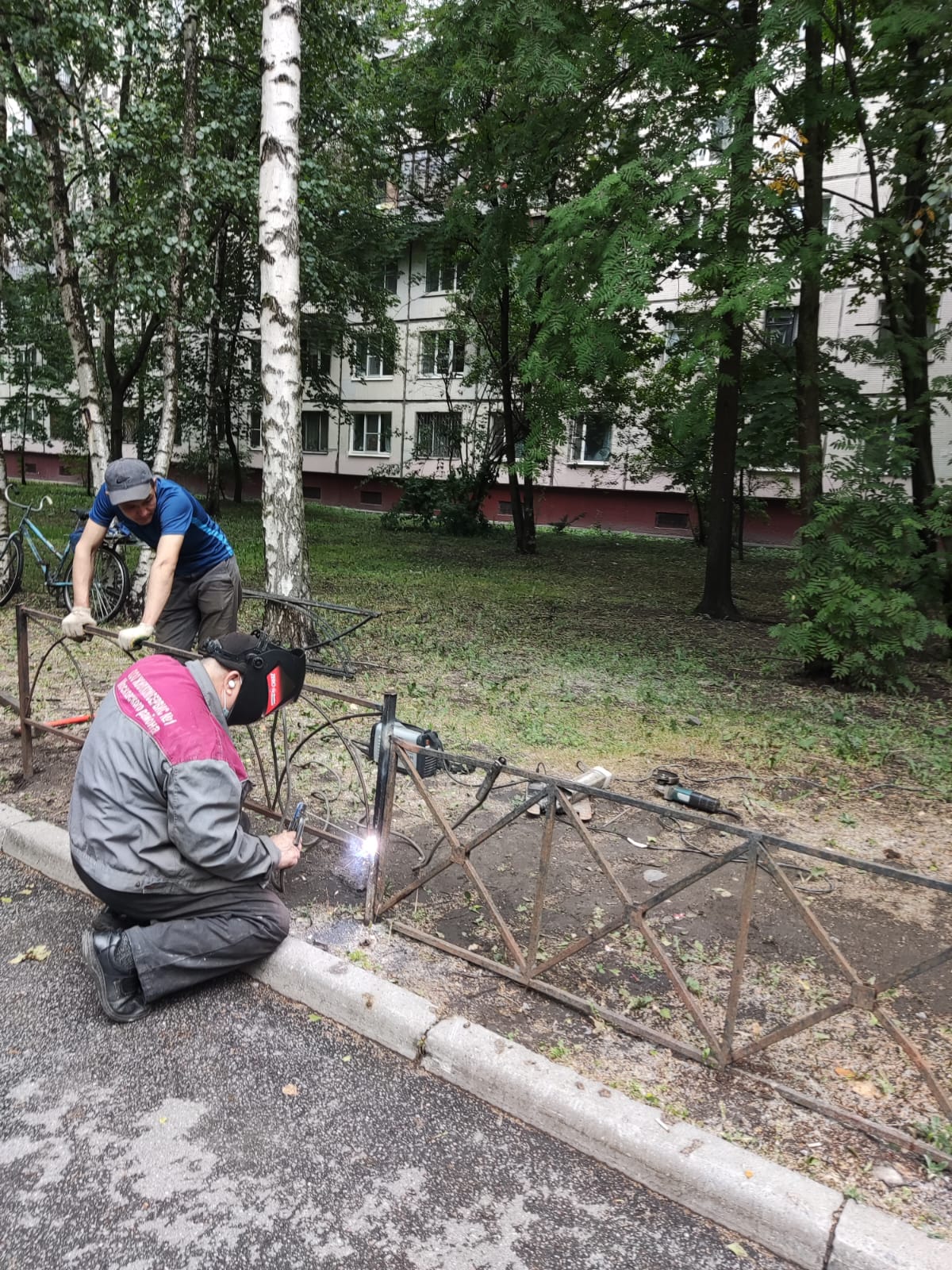 Содержание общего имуществаВлажная уборка парадных
Содержание общего имуществаВлажная уборка парадных
Содержание общего имуществаВлажная уборка парадных
Уборка придомовой территории
Уборка придомовой территории
Уборка придомовой территории
Уборка придомовой территории
Уборка придомовой территории
Мытьё контейнерных площадок
Покос травы
Покос травы